WP5 “Services”
www.eoscpilot.eu
EOSCpilot Plenary, 8-9 March, Pisa
1
Outline
Key Results
 Task reports
Achievements
Future plans
 Issues
 Conclusions
www.eoscpilot.eu
EOSCpilot Plenary, 8-9 March, Pisa
2
WP5 Key results
T5.2
T5.2
T5.1
T5.4
www.eoscpilot.eu
EOSCpilot Plenary, 8-9 March, Pisa
3
T5.1 EOSC Overall Architecture (Lead: CNR)

Objectives
Develop & evolve the overall EOSC architecture (“system of systems” approach) 
Identify the key components and services and relations among them
www.eoscpilot.eu
EOSCpilot Plenary, 8-9 March, Pisa
4
Methodology and Outputs
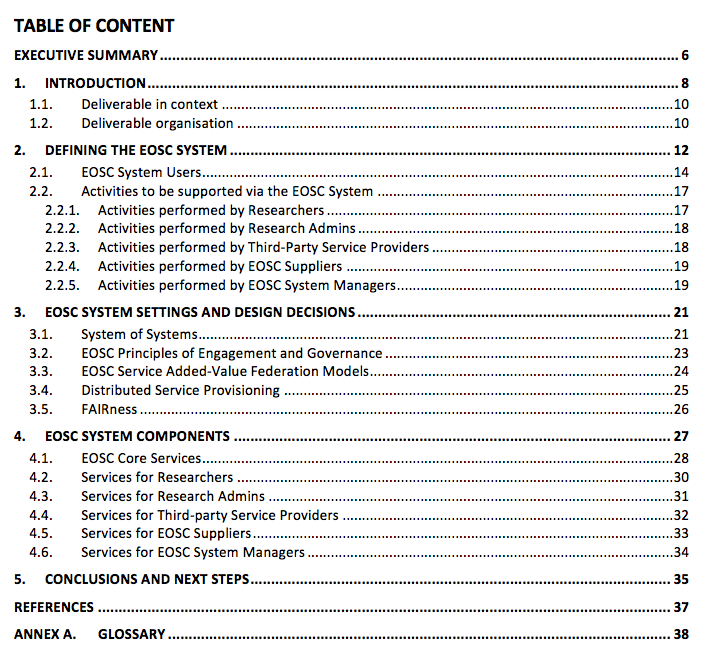 D5.1 Initial EOSC Service Architecture
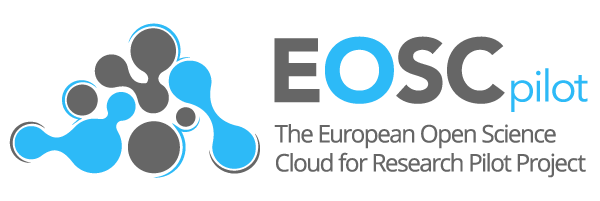 www.eoscpilot.eu
EOSCpilot Plenary, 8-9 March, Pisa
5
EOSC Actors and Roles
Whom should EOSC provide services to?
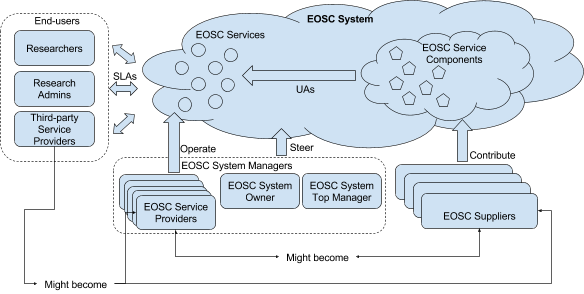 www.eoscpilot.eu
EOSCpilot Plenary, 8-9 March, Pisa
6
[Speaker Notes: Not only to scientists, but also to the stakeholders thet define policies  and administer research activities, to the developers of external service that exploit EOSC ones and to al the administrators  supplying  components and providing services (including te managers of EOSC itself) ,]
Typical activities
What actors with these roles do?
www.eoscpilot.eu
EOSCpilot Plenary, 8-9 March, Pisa
7
Service Categorization
What service types are needed to support these activities?
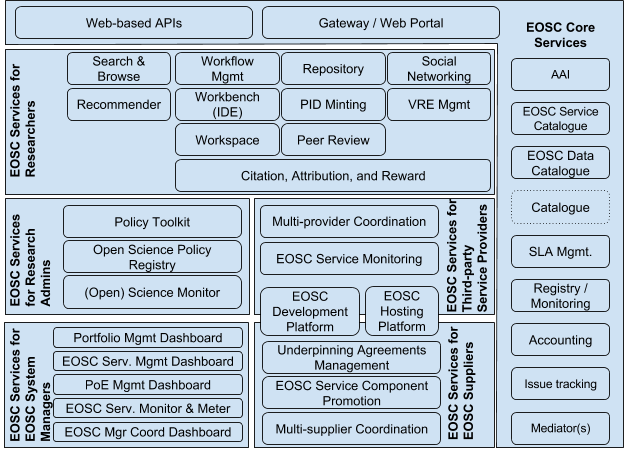 www.eoscpilot.eu
EOSCpilot Plenary, 8-9 March, Pisa
8
T5.1 Work plan 2018
Revise, enhance what done so far (actor roles, services, assumptions, etc.)
Select a set of services and identify alternative concrete architectures for them (selection in March/Pisa) 
Establish links between components, policies, roles
Solutions should be based on existing resource providers compliant with future EOSC PoE. How to satisfy these constraints? 
Discussion at the Pisa meeting
Glossary
Review terminology from WP2, WP3, WP5 and WP6 deliverables to extract terms and definitions
Presentation and discussion at the Pisa meeting
Discuss and harmonize
www.eoscpilot.eu
EOSCpilot Plenary, 8-9 March, Pisa
9
T5.1 Work plan 2018 (cont)
Select a number of services and specify their architecture /alternative architectures for them
 e.g. service catalogue: centralised, distributed, replicated 
Discuss deployment models for these services
 e.g. Service catalogue: operated by a single entity? Replicas in    Member States? Distributed in domain specific nodes?
Refine and consolidate the EOSC system model


      Initial steps for the definition of an EOSC organizational architecture
www.eoscpilot.eu
EOSCpilot Plenary, 8-9 March, Pisa
10
T5.2 EOSC Service Portfolio (Lead: SURF)

Objectives
Define a portfolio of validated EOSC services 
Define the related service portfolio management process and polices regulating service provisioning in EOSC
www.eoscpilot.eu
EOSCpilot Plenary, 8-9 March, Pisa
11
Task 5.2 EOSC Service Portfolio
Service Portfolio Management
The purpose of a Service Portfolio is to understand, both internally and externally, what services an organisation provides. This is necessary for effective service management as much of it is arranged and managed by service. 
A Service Portfolio also help create an internal awareness within the organisation of the concept of a ‘Service’ from an ITSM point of view, rather than a more technology orientated point of view (which tends to refer to Service Components as Services).
Inclusion criteria
Removal criteria
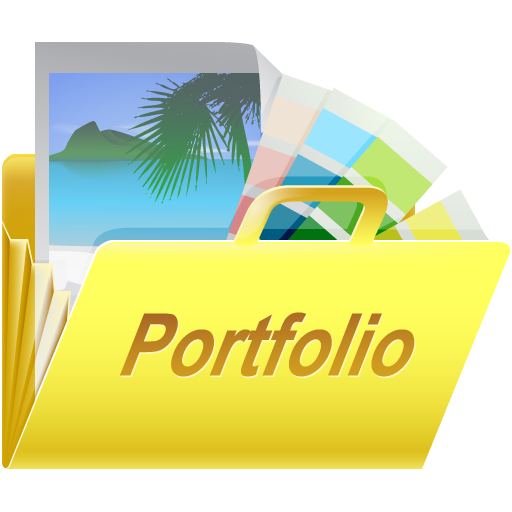 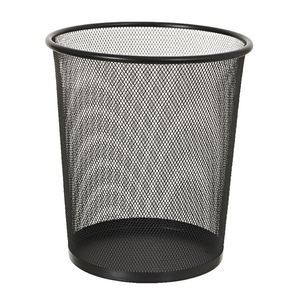 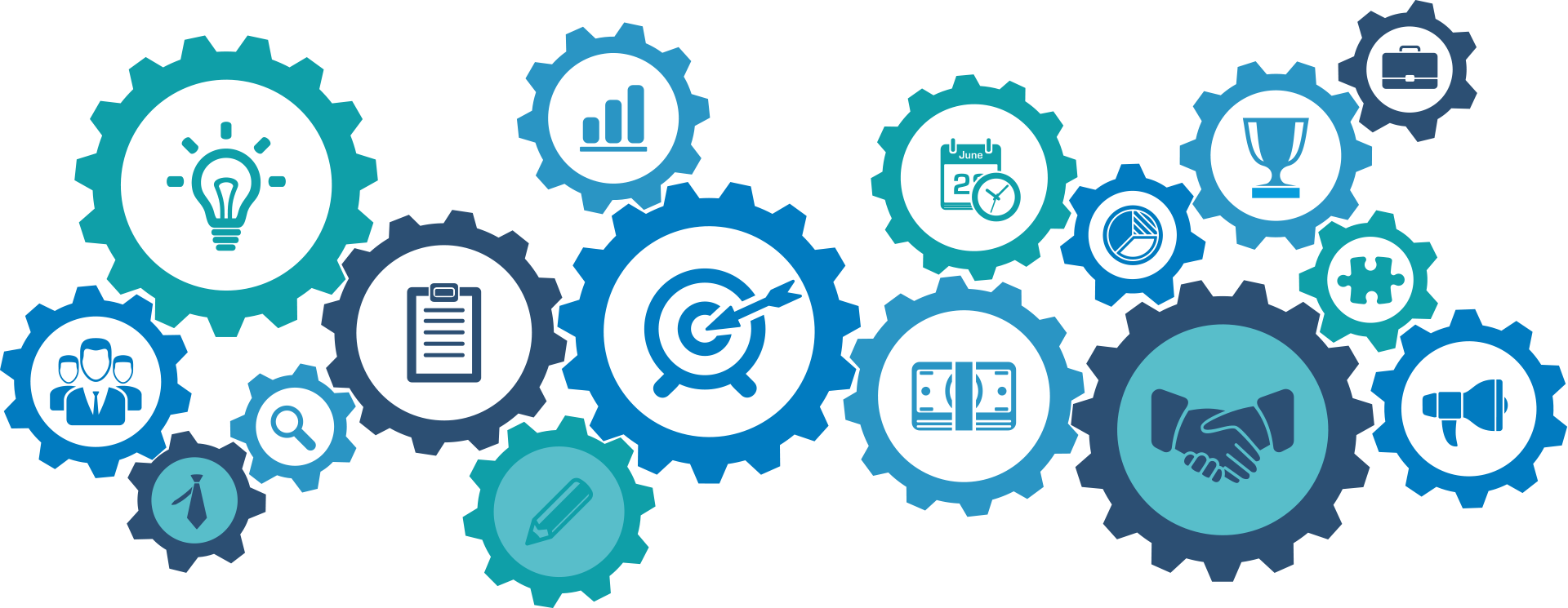 Update criteria
www.eoscpilot.eu
EOSCpilot Plenary, 8-9 March, Pisa
12
WP5.2 Activities
Collaboration with eInfraCentral
Sharing of service descriptions
Adoption of eInfraCentral Service Description Template
Gather input on service requirements from science demonstrators
In collaboration with T5.1, T5.4 and WP6
Description of services of project partners
Description of Service Portfolio Management (SPM) methodologies of project partners
First design of EOSC SPM process
More detailed description of output in D5.2 “EOSC Service Portfolio”
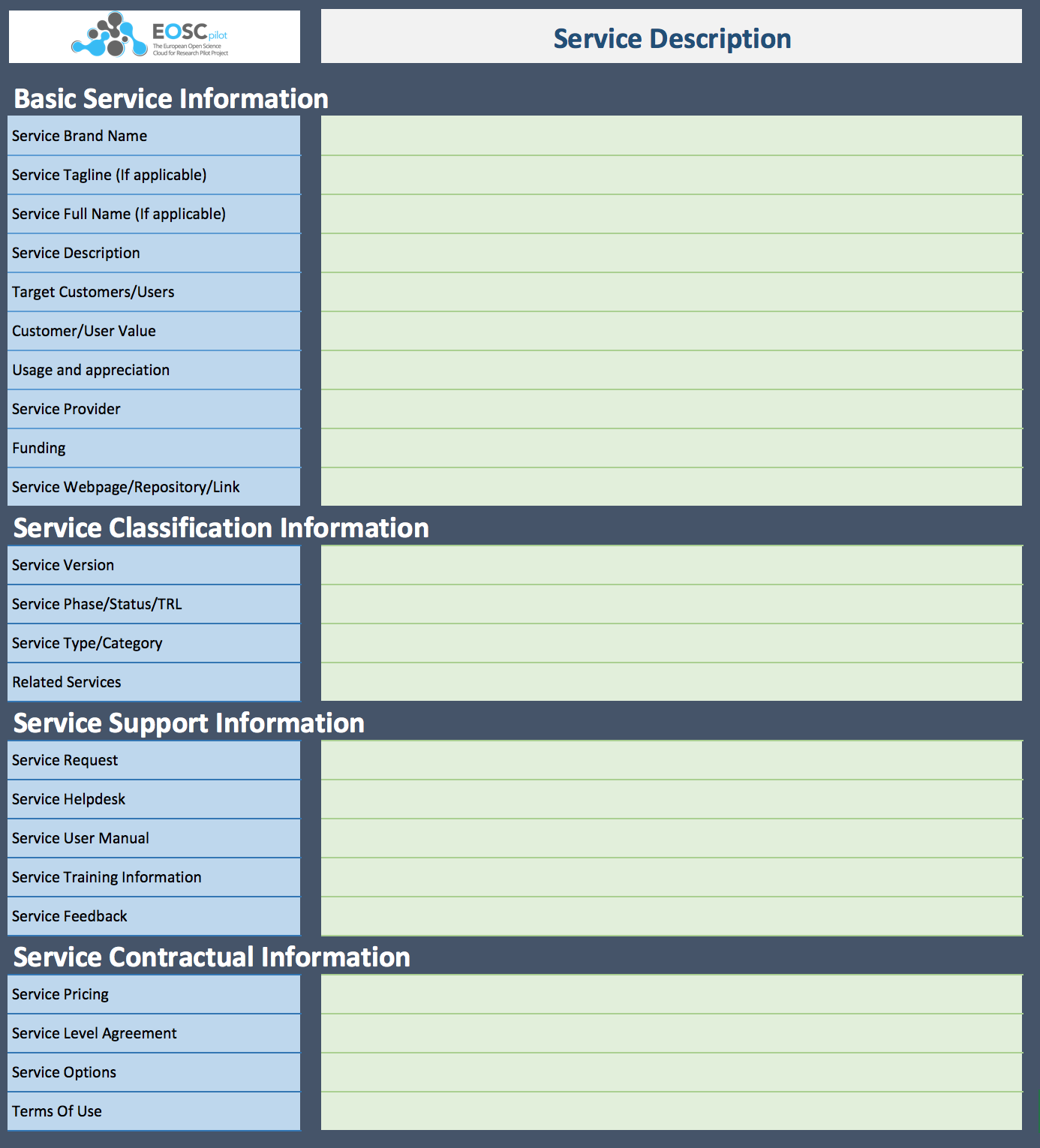 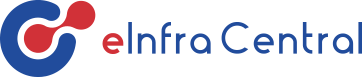 www.eoscpilot.eu
EOSCpilot Plenary, 8-9 March, Pisa
13
[Speaker Notes: Collaboration with eInfraCentral meant a shift in the task’s objectives.]
Service Portfolio Management: Challenges and first design
Federated setting: augment existing ITSM frameworks with EOSC specific processes when needed.
Provider heterogeneity: provide multiple levels of EOSC ‘compliance’ and ‘compatibility’ to be able to include providers with various maturity levels.
Consumer heterogeneity: enable communities / scientific disciplines to define their own set of requirements and provide the ability to label services according to their needs.
Service quality vs. inclusiveness: allow various levels of service quality but make sure services are properly described
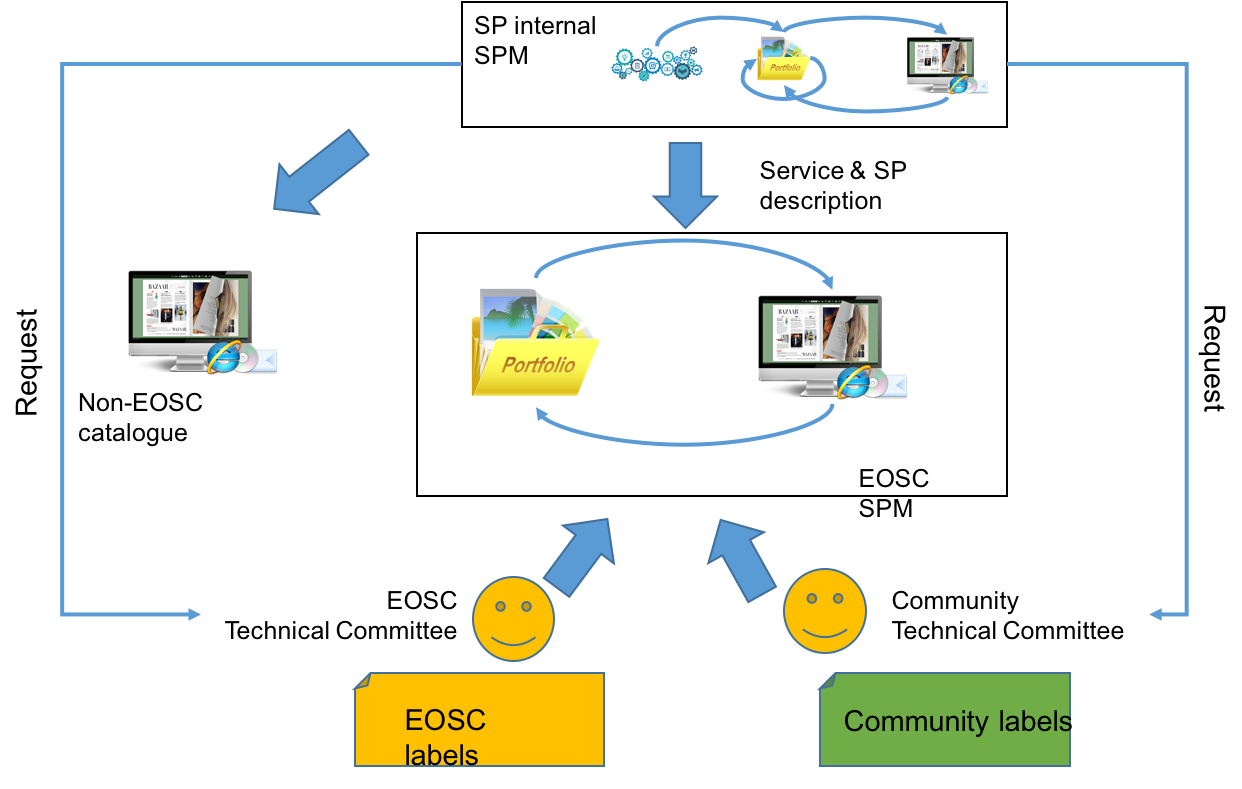 www.eoscpilot.eu
EOSCpilot Plenary, 8-9 March, Pisa
14
[Speaker Notes: Structure of slide is Challenge: proposed solution.]
EOSC Service Categories
Service status:
EOSC Compatible: minimal requirements set by principles of engagement
EOSC Compliant: adherence to a more strict set of requirements posed by EOSC
Service sponsoring
EOSC Supported Services: Services that are commissioned and therefore financially supported by EOSC.
Service types & audience
Core Services: the fabric on which the EOSC is built, includes e.g. AAI, monitoring and accounting services.
Service components: e-infrastructure and software components that can be combined to create end-user services.
End-user services: services that are directly accessed by scientists
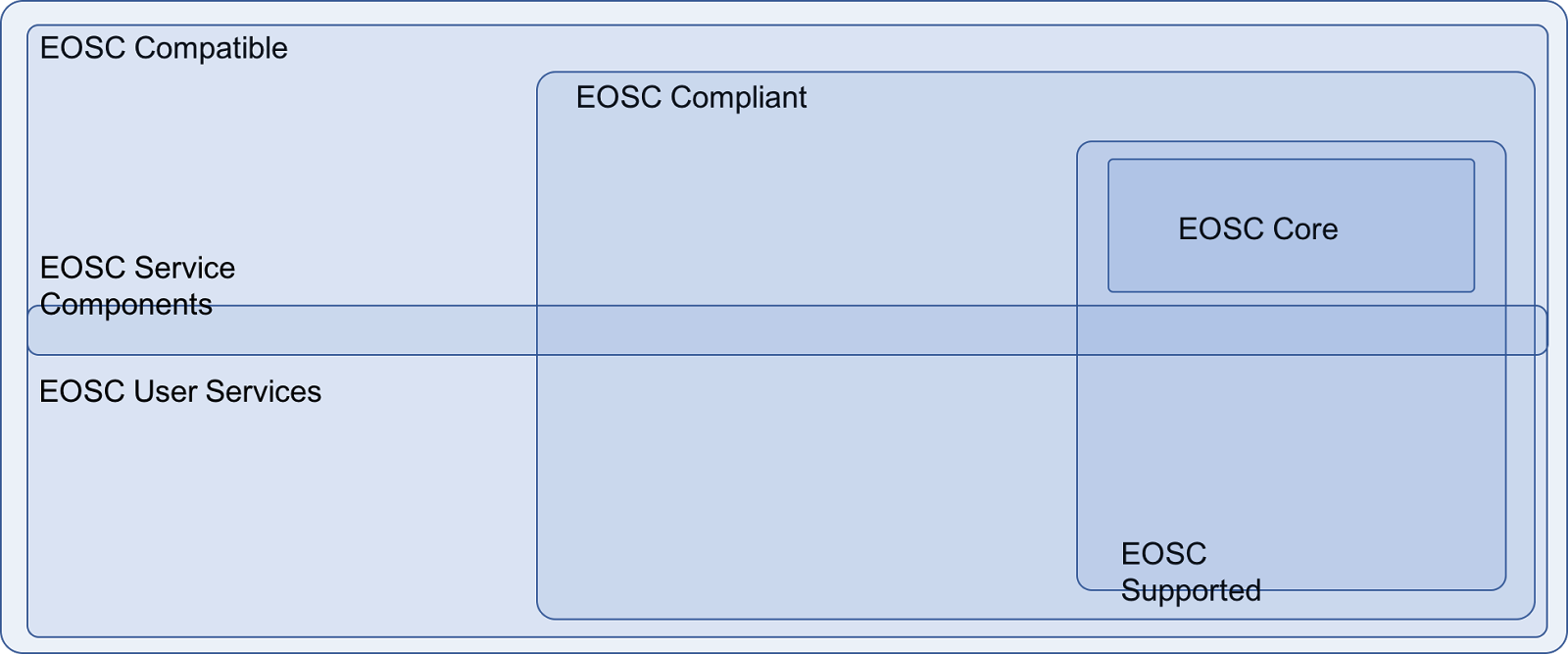 www.eoscpilot.eu
EOSCpilot Plenary, 8-9 March, Pisa
15
[Speaker Notes: Important to realise that services can be part of multiple categories, as shown in the Venn diagram.

Service status: how well does a service ‘fit in’ to EOSC?
Service sponsoring: how is a service being financed?
Service types & audience: who / what is the intended user of a service?]
Service Portfolio: Minimal Requirements
Provide service & service provider descriptions
Only include actively supported services
Provide access route for international users
Be compliant with EU rules and regulations

 Revise and expand in 2018
www.eoscpilot.eu
EOSCpilot Plenary, 8-9 March, Pisa
16
WP5.2 Work plan 2018
Determine what the ‘core services’ are and specify their functionality
Specify (in collaboration with other tasks) what the rules of engagement are for the various service categories are
Identify what service components are
www.eoscpilot.eu
EOSCpilot Plenary, 8-9 March, Pisa
17
T5.2 Federated Service Management Framework (Lead: CSC)

Objectives
Describe the implementation of IT Service Management (ITSM) principles, policies and structured processes of the EOSC
Define the operational constituents, roles and responsibilities of the EOSC Service Providers in order to ensure a high quality of the service delivery to the Customers and their users
www.eoscpilot.eu
EOSCpilot Plenary, 8-9 March, Pisa
18
Achievements & T5.3 Work plan 2018
M1-6: Review of existing service management frameworks and other rules followed by service providers
 Initial survey focusing on existing e-Infrastructures & Research Infrastructures 
EGI, EUDAT, PRACE, OpenAIRE, GEANT, ESFRIs, etc.
Scoping document
M6-12: Focus on Rules of Engagement (together with WP2)
 Initial framing of the issue, discussion with stakeholders, public presentations (Pisa, Brussels, Porto)

M12-M18: Design of EOSC Service Management Framework
Objectives: lay down a few concepts and propose approach to organize and manage services within a future EOSC
Initial document (ongoing work)
www.eoscpilot.eu
EOSCpilot Plenary, 8-9 March, Pisa
19
Open Questions
EOSC doesn’t exist yet as an entity & its operational constituents are unclear 
who are we “federating”? Individual service providers or existing federations (EGI, GEANT, EUDAT, ELIXIR, CLARIN, etc.)? Or both?

 Heterogeneity of resource providers, with very different service management practices & standards
How to take this into account? Are we going for the lowest common denominator? For harmonization of practices?

 Which organizational model? Central organisation managing core services & processes OR distributed model with shared responsibilities & roles
Where should our focus be?
www.eoscpilot.eu
EOSCpilot Plenary, 8-9 March, Pisa
20
ITSM and Governance
EOSC Governance owns the EOSC ITSM framework and decides about it 
 Inform the EOSCpilot consortium & future EOSC governing team about possible options
From distributed to centralised model
With analysis of pros & cons, as well as implications for each
Show what the ITSM would / should look like for each option
www.eoscpilot.eu
EOSCpilot Plenary, 8-9 March, Pisa
21
T5.4 Service Pilots (Lead: EGI Foundation)

Objectives
Provide necessary expertise on existing services and solutions
Analyze science demonstrator requirements, and translate them into a set of service capabilities and workflows, underpinning technical solutions and gaps, and service providers 
Develop the technical bridges and provide a technical infrastructure on which the selected SDs can be exercised
www.eoscpilot.eu
EOSCpilot Plenary, 8-9 March, Pisa
22
Activities
Gathering of requirements (with WP4, WP6)
From:- The analysis of the work plans submitted by each SD (Intranet)- Collect additional requirements with the WP5 survey- Participation to WP4 regular meetings- Discussed interoperability issues with WP6 (if any)
Services identification (with WP6)
- Report the status of the pilots during the T5.4/T6.3 regular meetings- Invited speakers during T5.4/T6.3 meetings to bridge service gaps- Established a communication channels with service/resource providers to identify the services/solutions that best fit the needs of the SDs
Supervised the deployment of the pilots (with WP6)
- Checked the status reports produced by the pilots on regular basis- Get in touch with SDs shepherds/deputies
www.eoscpilot.eu
EOSCpilot Plenary, 8-9 March, Pisa
23
Common requirements
Transparent AAI at a global level
Provide easy-access services to open e-infrastructures to diverse communities
The implementation of this AAI architecture will be a keystone for the EOSC success
Data/Storage Interoperability
Many solutions are already available, the lack of full interoperability prevents seamless exploitation of e-Infrastructure  and Research Infrastructure services 
Computing Interoperability
Resource providers are offering different type of resources (e.g.: HTC, HPC and Cloud) 
Bridges are needed to allow users to use these resources in a seamless manner
www.eoscpilot.eu
EOSCpilot Plenary, 8-9 March, Pisa
24
WP5 contribution to WP4 Science Demonstrators
First round of Science Demonstrators
www.eoscpilot.eu
EOSCpilot Plenary, 8-9 March, Pisa
25
WP5 contribution to WP4 Science Demonstrators (cont)
Second round of Science Demonstrators
www.eoscpilot.eu
EOSCpilot Plenary, 8-9 March, Pisa
26
WP5 contribution to WP4 Science Demonstrators
(cont)
Third round of Science Demonstrators
www.eoscpilot.eu
EOSCpilot Plenary, 8-9 March, Pisa
27
T5.4 Workplan 2018
Support the selected Science Demonstrators (cont.)
- Requests for new services/solutions needed by running SDs   (see next slides) are collected from the:
    - Interactions with the shepherds of each SD
    - Participation to WP4 monthly meetings    - Charing T5.4/T6.3 meetings
Assess the maturity of the EOSCpilot SDs
- Evaluate possible integration of SDs in the EOSC-hub project as new Thematic Services
Collect service pilots evaluation reports from SDs
- Regular basis reports available in the EOSCpilot Intranet
www.eoscpilot.eu
EOSCpilot Plenary, 8-9 March, Pisa
28
Issues
Diversity of stakeholders and services: limit initial work to ‘core services’ and work outwards from there
Circular project dependencies: bootstrap initial EOSC model and iteratively refine original setup
Community involvement: organise discussion sessions and face-to-face meetings
Different views on what EOSC is supposed to provide and who is going to serve
 Complex and heterogeneous system-of-systems
 EOSC as federation of “existing resources across national data centres, European e-infrastructures and research infrastructures”:  not just a registry of existing components offered according established PoE
 Large capacity requested, scalability issues of existing solutions
www.eoscpilot.eu
EOSCpilot Plenary, 8-9 March, Pisa
29
Plans for the plenary
Glossary, architecture and federated service management 
 DAY 1 11:00-12:30, 13:30-15:00
 Federated service porfolio 
 DAY 2 11:00-12:30
www.eoscpilot.eu
EOSCpilot Plenary, 8-9 March, Pisa
30